The Consortium of Baccalaureate and Graduate Health Informatics and Information Management Educators Annual MeetingFebruary 29, 2024
1
Course Resources
2
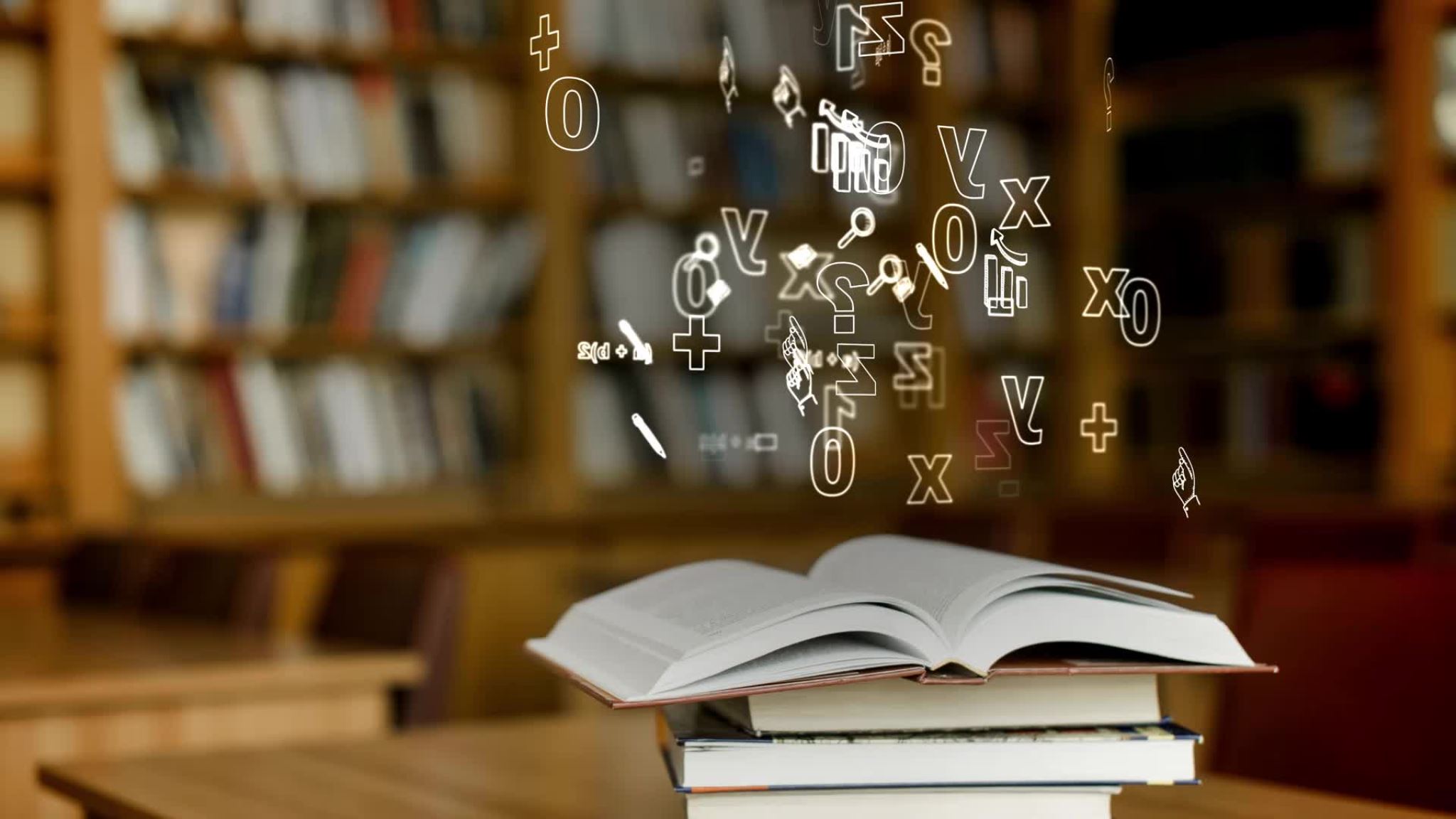 Textbooks
HIIM practice
Legal Issues
Quality Management
Data Analytics
Healthcare Statistics
Reimbursement
Management
Leadership

Coding 
Other –  RHIA Exam Review
3
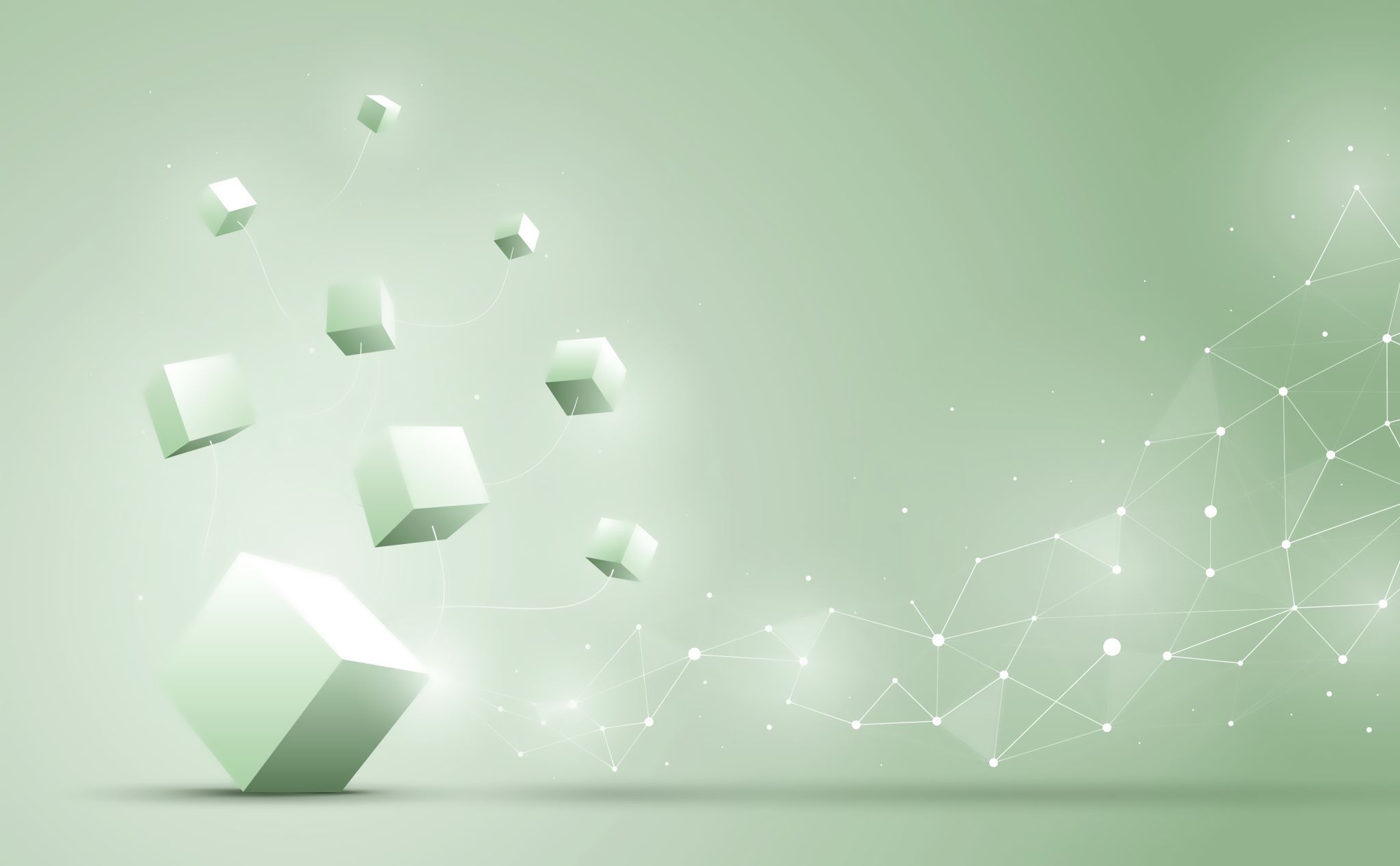 Software Applications
AHIMA VLAB
EHR Go
SimEMR
ChartFlow
Lippincott’s EHR Simulation Software
VistA CPRS
DrChrono
Other
4
Other Resources
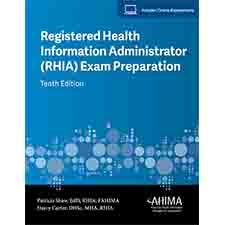 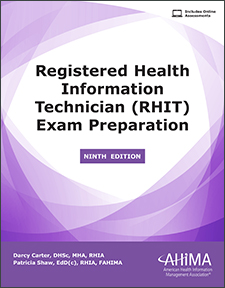 SIMULATIONS
EXAM REVIEW PREP
OPEN SOURCE (OPEN EMR)
5
Discussion
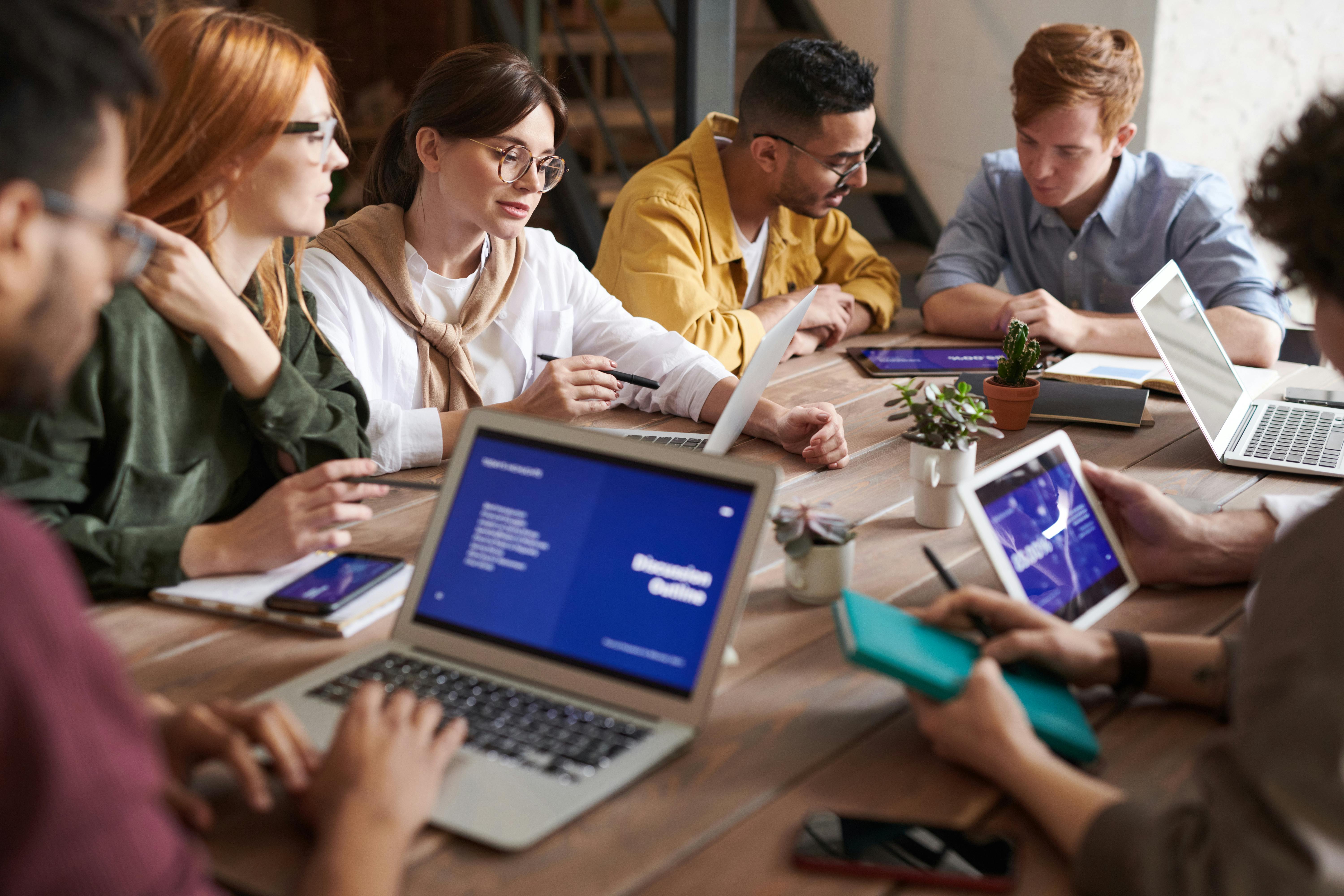 6
What subject areas would you benefit from enhanced resources?
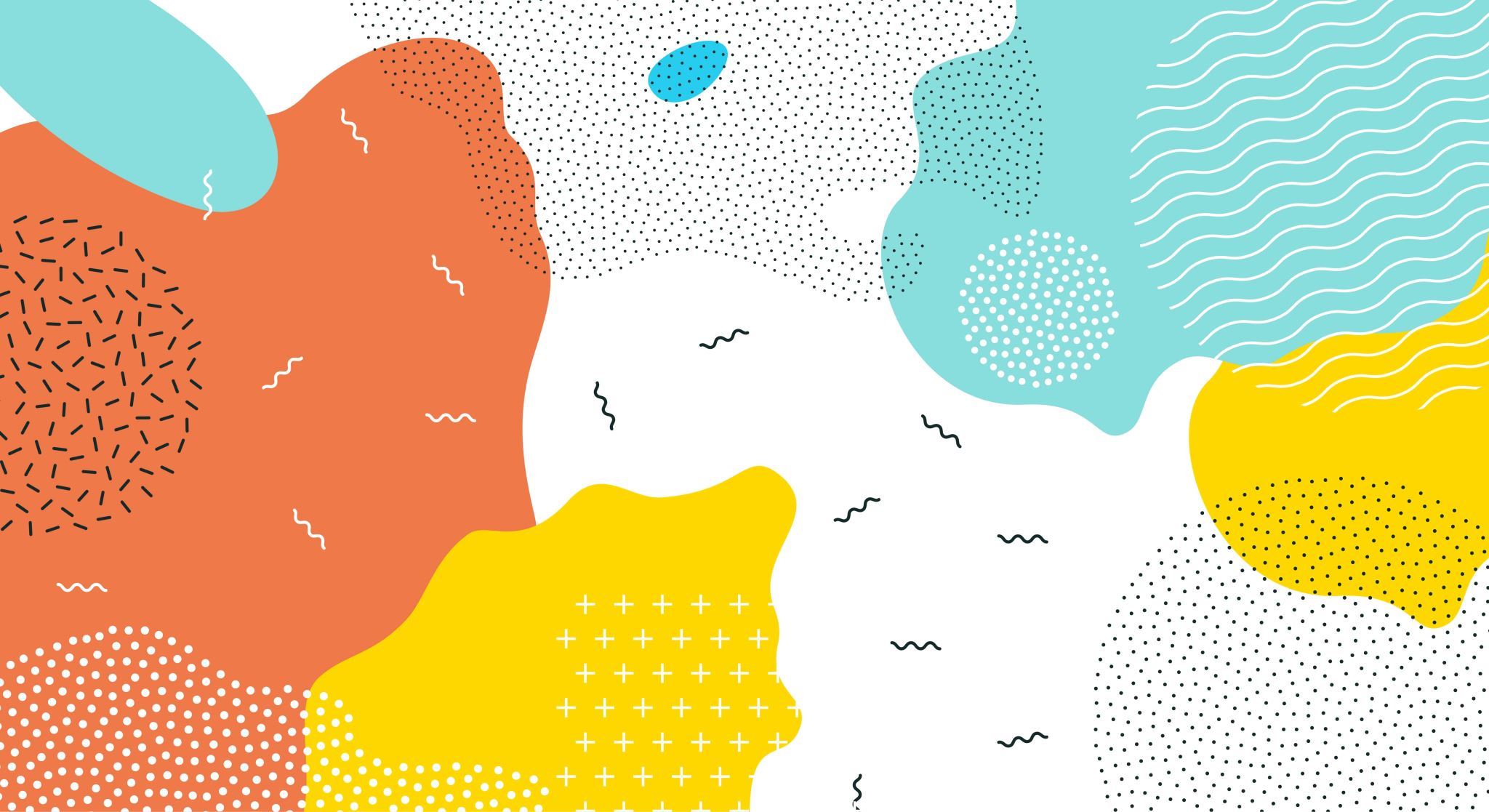 7
Digital tools- What are you using?
Packback
Lumen Learning Waymaker
Pearson platform—My Lab
Generative AI—later today
8
Marcia Sharp
msharp10@uthsc.edu
Rebecca Reynolds
rreynol5@uthsc.edu
Thank you